Učit (se) na jihumusí být in
Díl 1. Kapacity škol
Přijímací řízení pro školní rok 2024/2025
Jaký je stav v Jihočeském kraji a co nás čeká v příštím roce/letech?
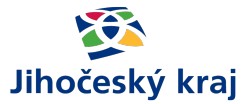 Přijímací řízení pro školní rok 2024/2025
Je pro tento růst dostatečná kapacita maturitních oborů?
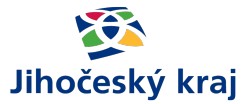 Přijímací řízení pro školní rok 2024/2025
Údaje za školní rok 2022/2023
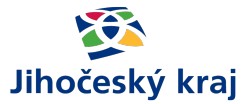 Přijímací řízení pro školní rok 2024/2025
Poměr po navýšení kapacit
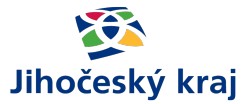 Přijímací řízení pro školní rok 2024/2025
Nové třídy
Technického lycea v JČK
od 1. září 2024
Vyšší odborná škola, Střední škola, Centrum odborné přípravy, Sezimovo Ústí
zápis oboru 78-42-M/01 Technické lyceum, denní forma vzdělávání, kapacita 120 žáků,

 
 
Střední odborná škola strojní a elektrotechnická, Velešín
zápis oboru 78-42-M/01 Technické lyceum, denní forma vzdělávání, kapacita 120 žáků,

 
 
Střední škola technická a obchodní, Dačice
zápis oboru 78-42-M/01 Technické lyceum, denní forma vzdělávání, kapacita 120 žáků,
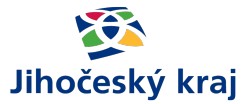